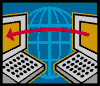 Thinking Architecturally(80 Minutes Inside Scott’s Head)
EE122 Fall 2012
Scott Shenker
http://inst.eecs.berkeley.edu/~ee122/
Materials with thanks to Jennifer Rexford, Ion Stoica, Vern Paxsonand other colleagues at Princeton and UC Berkeley
1
Announcements
Roughly 60 of you have not yet participated
If you aren’t sure, check bspace

I will not schedule special office hours for you
Show up at normal hours, or ask a question in class

I only have office hours tonight and Thursday
And I will be doing some reviews next week
Details on Thursday….
2
Agenda
MPLS primer

Architecture vs Engineering

Review of SDN
And its implications

Another functional decomposition
And its implications
3
Warning!
These are recent architectural developments

Still trying to work them through

Will present three different approaches

Not yet clear how they fit together

If you understand this lecture, you will know more about Internet architecture than 99% of networking researchers….
4
Rules of Engagement….
If you don’t understand, ask….
5
MPLS
Necessary background for today
6
Multiprotocol Label Switching (MPLS)
Operators wanted more flexibility in routing traffic
Normal routing just used destination address…

Wanted ability to route on larger aggregates
First decide if flow belongs to aggregate, then route agg.
Example: all traffic from LA to NY follow same path

Wanted ability to route at finer granularity
Not all packets with same destination take same path

Solution: insert a “label” before IP header
Route based on that label
7
MPLS Header
8
Using MPLS
Make a distinction between edge and core routers

Edge routers inspect IP header, insert MPLS label

Core routers route based on MPLS label

Must set up forwarding state for MPLS labels
Done in a variety of ways, for a variety of goals
Supporting failover paths, TE,…
9
MPLS is widely used
Sometimes used for traffic engineering

But mostly used for VPNs
Where all a customer’s traffic is given a single label

Extremely important practically, not intellectually
Because it is not tightly tied to a single purpose
Each use is ad hoc, rather than an overall paradigm
Sort of like the IPv6 flow ID: all mechanism, no policy
10
Architecture
11
Net Management and the E2E Principle
The E2E principle assumes that hosts have goals
But completely ignores network operators

There are some tasks that can’t be implemented in the host because:
They require knowledge of the network (TE)
The host may not share the operator’s goal (ACLs)
The host may be poorly configured (ACLs)
….

Network management requires new principles
SDN’s layering is one such principle (reviewed today)
12
Architecture vs Engineering [Old Slide]
Architecture:
The allocation of functionality and definition of interfaces among elements

The Internet “architecture” is the decision about what tasks get done, and where:
In the network, or in the hosts
Engineering is more about how tasks get done

These architectural decisions play a crucial role in scaling, heterogeneity, robustness, etc…
This is what I spend my life worrying about
13
Architecture in this course…
E2E principle:
Do things in hosts when you can

Fate sharing:
Store state where it is needed

Layering:
Arises from functional decomposition of network delivery
All modularity follows from decomposition, and modularity is the key to any overall design
14
Decomposing Network Delivery
First get bits on wire locally
No packets or packet headers, just low-level bits

Then find a way to deliver packets locally
Requires packet headers, but only local addressing

Then find a way to deliver packets globally
Requires packet headers with global addresses

Then find a way to deliver packets reliably
Requires ACKing, etc.
15
Decomposition leads to layers
Applications
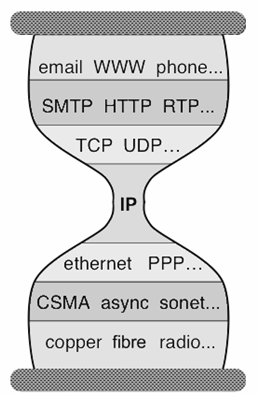 …built on…
Reliable (or unreliable) transport
…built on…
Best-effort global packet delivery
…built on…
Best-effort local packet delivery
…built on…
Physical transfer of bits
Decomposing the Control Plane
17
Control Plane Decomposition
Goal: what are you trying to accomplish?
Access control: who can reach who?
Isolation: what are the virtual networks?

Switch configurations needed to implement goal
What forwarding state is needed to achieve goals?

Gathering information about topology
Need topology in order to compute forwarding state

 Telling switches what to do
Switches must be given the computed forwarding state
18
Controlling Switches
Need protocol to communicate with switches

Need standard way to specify configuration

OpenFlow does both:
General controller-switch protocol
Specification of < header ; action > flow entries
What matches and actions are allowed
How are they expressed
19
Gathering Information About Topology
Need a “network operating system”
NOX was the first
Many exist now: ONIX, Floodlight, Trema, POX,….

The NOS runs on servers

Communicates with each switch

Can construct topology from switch information
20
Determining Appropriate Configuration
Compute appropriate switch configurations

Given specified control goals (next slide)…

…and topology (previous slide)

Computation depends on details of goals:
Access control
Traffic engineering
…
21
Deciding on your goals
Operator decides what needs to be done

Expresses these desires to control program
Through some UI
(not standardized, specific to control program)

Which then communicates them to SDN platform

The SDN platform then implements these goals
First computing appropriate configurations
Then communicating those configurations to switches
22
Interface for control program
Control program needs interface to SDN platform
Must have some way of communicating intent

Currently, we use an “abstract network view”
Intent is communicated by configuring simple network
23
Abstractions for Control Plane
Expression of Intent
…built on…
Abstract Network View
…built on…
Global Network View
…built on…
Physical Topology
SDN: Layers for the Control Plane
Control Program
Abstract Network View
Network Virtualization
Global Network View
Network OS
Clean Separation of Concerns
Control program: express goals on abstract view

VirtualizationLayer: abstract view  global view

NOS: global view  physical switches
26
Abstractions for Control Plane
Expression of Intent (Control Program)
…built on…
Abstract Network View (Virtualization Layer)
…built on…
Global Network View (NOS)
…built on…
Physical Topology (Real Network)
This view is greatly oversimplified
But I won’t tell you in what ways…

…because it would just confuse the picture
28
Implications of SDN
29
Separation of Control/Data Plane
Today, routers implement both
They forward packets
And run the control plane software

SDN networks
Data plane implemented by switches
Switches act on local forwarding state
Control plane implemented by controllers
All forwarding state computed by SDN platform

 This is a technical change, with broad implications
30
Old Economic Model
Bought HW/SW from single vendor
Closed control SW, proprietary forwarding HW

HW deployment needs to be all from one vendor

“Vendor lock-in”
31
New Economic Model
Can buy HW from anyone (theoretically)
HW becomes interchangeable, if it supports OpenFlow

Can buy SW from anyone
Runs on controllers, so doesn’t need to run on switch

SDN platform sold separately from control pgrms?
Would require stable and open platform interface
Currently a debate within ONF….

Much less lock in (we hope)
32
Role of OpenFlow
Architecturally: boring
Just a switch specification….zzzzzz

Economically: hugely important
Could help break HW vendor lock-in
33
Changes the Testing Model
Unit test hardware
The forwarding abstraction is well specified
Completely separate from control plane

Use simulator to analyze large-scale control planes
External events are input to simulation
Can do regression testing

Much wider testing coverage than is possible today
Today use physical testbeds, limited in size/scope
34
Which Then Changes Deployment…
Before SDN, upgrades were scary and rare events
Code was not well tested (because it was hard to test)
And could only come from hardware vendor

With SDN, upgrades can be easy and frequent
Much better testing
And the software can come from anyone

Rate of innovation will be much greater!
Old: innovation mainly to get customers to buy new HW
SDN: innovation to make customers happier!
35
What is SDN’s “Killer App”?
[Speaker Notes: All that technical material in the past 20 slides was to convince you that SDN simplified network management.  But just because SDN is a good idea doesn’t mean It would get adopted.  So why is SDN on the fast track to adoption?]
Current Networks: Topology = Policy
Network topology determines:
Broadcast domains
Effectiveness of ACLs and firewalls
Equivalence classes
…

When moving net to cloud, want to retain policy
But often don’t have abstract formulation of that policy
SDN and Multitenant Datacenters
SDN allows users to specify virtual topology
Each tenant can specify own topology (i.e., policy)

SDN-enabled cloud network implements policies
SDN compiles set of policies into low-level configuration

Tenants can migrate VMs to/from own network
Because policies driven from same topology

This is what people are paying money for….
Enabled by SDN’s ability to virtualize the network
Research Topics in SDN
Troubleshooting (now)
Scaling (later in lecture)
39
Troubleshooting SDNs?
SDN networks introduce layers of abstraction
Good: makes it easier to write control programs
Bad: finding the problem when things go wrong

“Going wrong” means packet behaviors do not agree with goals set by control program
Routing, access control, etc.

Example: control pgrm forbids A from contacting B
But operators sees packets from A reaching B!
Must Answer Two Questions
What layer of abstraction caused this error?
Is the control program wrong?
Did the SDN platform introduce the error?
If so, in the NOS or the virtualization layer?
Did the physical switches malfunction?
Must Answer Two Questions
What layer of abstraction caused this error?
Is the control program wrong? [Other work]
Did the SDN platform introduce the error?
If so, in the NOS or the virtualization layer?
Or at what level of the hierarchy?
Did the physical switches malfunction? [Other work]

What external events triggered this error?
SDN platform is a complex distributed system
Subtle errors in responding to controller failures, etc.
….
Identifying the Problematic Events
?
Controller A
Switch 1
Switch 2
Switch3
Controller B
Switch 4
Switch 5
Switch 6
Controller C
Switch 7
Switch 8
Switch 9
[Speaker Notes: Now this algorithm becomes really useful when you’re running a friggin’ huge datacenter…. 8 Failures/s in a large datacenter
Lots of events: internal, external, etc.]
Leverage Control/Data Plane Split
Replay control plane in simulator

Iteratively remove external events from log
See if error still occurs

Can programmatically identify a minimal causal set

Focus debugging efforts on a small log of events

Lots of technical difficulties swept under the rug!
Another Decomposition
45
Thinking architecturally
Seeing how network services can be decomposed

But there are many aspects to network service

Dataplane considers how packets are handled

Our control plane discussion only considers at how operator controls network

What about another decomposition that takes hosts and forwarding into account
46
Three Important Logical Interfaces
Host to network: destination, QoS requirements

Packet to router: lookup key into forwarding state

Operator to network: isolation, access control,…
L2
Src IP
Dst IP
L4 ...
Host-Network
Packet-Router
Interfaces in IP
Host-network and packet-router interfaces are conflated.
They use same fields
Every router must interpret host demands

Minimal operator-network interface
Routing algorithms, ACLs
Tacked on, not integral to overall design
L2
Src IP
Dst IP
L4 ...
Host-Network
Packet-Router
Interfaces in OpenFlow
Host-network and packet-router interfaces still conflated
Same fields still used for both (just more fields)
All routers have fully general OF matching

But SDN provides programmatic network-operator interface.
Huge step forward!
MPLS
Labels
L2
Src IP
Dst IP
L4 ...
Host-Network (Edge)
Packet-Router (Core)
Interfaces in MPLS
Host-network and packet-router interfaces are distinct
Edge router looks at IP header
Internal switches look at MPLS label

No fully general operator-network interface
Need to combine SDN and MPLS
MPLS makes the important distinction between
Host-network interface
Packet-switch interface

SDN provides full operator-network interface

The combination of SDN and MPLS looks like this:
Network core is a “fabric” that delivers packets e2e
Network edge uses full IP header to make decisions
Then uses fabric interface to forward across network
51
L2
Src IP
Dst IP
L4 ...
CE
Interface for fabric
Fabric
(Switches)
Interface 
for edge
and host
Src
Host
Edge
Switch
Edge
Switch
Dst
Host
CF
SDN + MPLS = “Fabric”
Fabric Header
Fabric Interface
Fabric functions much like a distributed switch
Delivers packets to appropriate edge ports
“Transactional” changes for internal forwarding state
We will call these a “logical cross-bar” (LXB)

Internal hardware is simple and future-proof:
Fabric only requires simple label forwarding internally
Only edge switches tied to host protocols

Normal SDN needs general matching everywhere
This SDN approach only uses general matching at edge
Core-Edge Distinction
Has far-reaching implications for SDN’s future
Scalability
Deployability
Evolvability
….
Scalability
55
Scaling SDN
What about global networks?
Can’t have a flat organization of replicated controllers
Need more locality of control

Can organize network into a hierarchical structure
Each unit of the hierarchy is a logical xbar (LXB)

Each LXB
Given forwarding table by parent
Gathers topology from children
Controller implements Table on Topology
Example
Level 0 LXBs: physical switches
Level 1 LXBs: PoPs
[Speaker Notes: Those individual LXBs are then connected together. But now we would like to control this infrastructure from a single point and present it as a single abstraction so we are going to enlarge our abstraction.]
Level 2 LXBs: Regional Networks
[Speaker Notes: So we now instantiate yet another LXB on top of our other LXBs. But these are still seem as two disjoint elements.]
Level 3 LXB: Global Network
Ports attached to stub networks
LXB forwards between them
[Speaker Notes: Therefore we instantiate another LXB and we do this for all levels until we reach a single gigantic LXB.]
What’s New Here?
Recursive application of basic “fabric” control

Can use same controller codebase for each level
Topology state from children
Forwarding table from parent
Controller figures out to implement Table on Topology

Overall structure has desirable properties:
Transactional model for network state changes
Bounded depth of computation for state changes
Deployability
62
Fact
Most functionality can be implemented at edge
Access control
Isolation
….

This is implicit in the notion of “fabrics”
Fabric has simple service model
But makes sophisticated decisions at edge
Whether to forward
Where to forward
…
63
Current Networks Are Like Fabrics
They provide edge-to-edge delivery

To provide SDN-like benefits, merely add SDN-based switches at edge

Use legacy equipment in core of network

Simplifies deployment
64
Virtualization makes this even easier…
Virtualization (VMs) is supported by hypervisors

Hypervisors use software switch to connect VMs

Make this software switch SDN-compatible
And you’ll be able to deploy SDN without any new HW

Open vSwitch is now in Linux,  Xen, and coming soon to other Oses and hypervisors

SDN now deployable without any HW deployment!
65
Network in Regular Setting
Host
Host
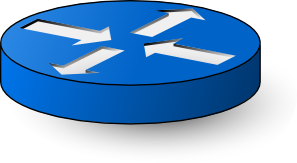 Host
Host
Physical Switch
Network in Virtualized Setting
VM
VM
VM
VM
VM
VM
VM
VM
VM
VM
VM
VM
VM
VM
VM
VM
Hypervisor
Hypervisor
Hypervisor
Hypervisor
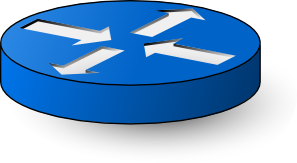 Host
Host
Host
Host
Virtual Switches (Vswitch)
VM
VM
VM
VM
Virtual Switch
Vswitch is first-hop switch for all VMs
Software switch (speed is not an issue)
Should support OpenFlow
Can be controlled by Network Operating System
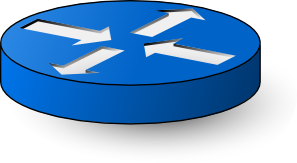 Physical View of Virtualized Network
VM
VM
VM
VM
VM
VM
VM
VM
VM
VM
VM
VM
VM
VM
VM
VM
Hypervisor
Hypervisor
Hypervisor
Hypervisor
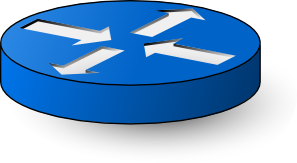 Host
Host
Host
Host
Logical View of Virtualized Network
VM
VM
VM
VM
VM
VM
VM
VM
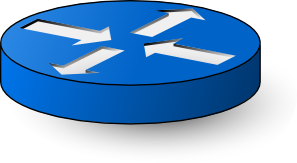 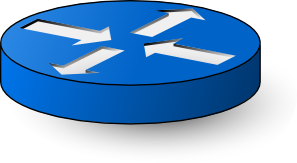 VM
VM
VM
VM
VM
VM
VM
VM
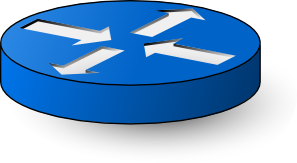 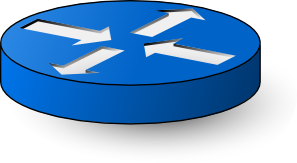 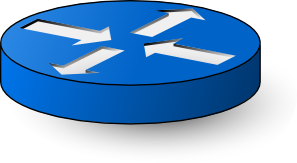 All edge switches are Vswitches
Vswitches are Sufficient
Vswitches are enough to implement most functions
Access control, QoS, mobility, migration, monitoring,…

Physical network becomes static crossbar
Simple to implement and manage
Components can be legacy and static
Managing Physical Network
NOS
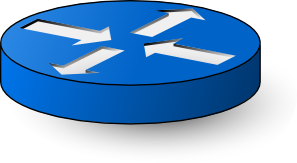 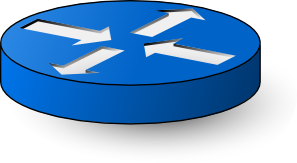 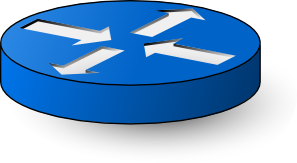 Physical Switches
Managing Virtualized Network
Only Vswitches need to be controlled by NOS
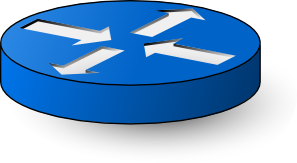 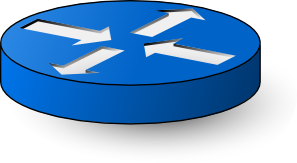 NOS
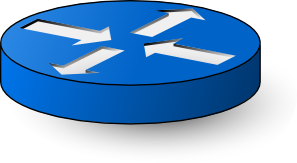 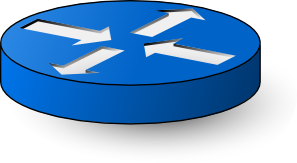 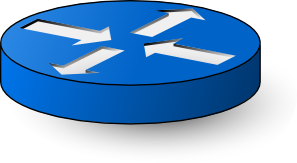 Physical network is logical crossbar
Vswitches as Insertion Point
Can insert new functionality into old networks with:
Hypervisors with OpenFlow-enabled Vswitch
Network Operating System (on servers)

No change to physical infrastructure
Legacy hosts
Legacy network components
Evolvability
75
Implications
Domains can be build like “fabrics”

Edge uses software forwarding
Controlled by edge controller

Core uses hardware label-based forwarding

Only edge understands interdomain delivery
Change in “architecture” (e.g., IPv4 to IPv6) only requires change to edge controller software
Software-defined Internet Architecture
76
Software-Defined Internet Architecture
Major architectural changes via edge software

Software switches are fast enough to handle load
Single core can do ~10Gbps

No need for architectural support inside domain
At least not initially

No need for a single global internetworking layer
A repudiation of the core Internet belief
Can have several such layers coexist
77